Instalacioni osigurači sa topljivim umetkom                                                              Kaljević Nikolija
Instalacioni osigurači sa topljivim umetkom
Instalacioni osigurači sa topljivim umetkom prekidaju 
strujno kolo usled topljenja posebnog dijela koji je za tu 
svrhu predviđen i dimenzionisan.

Topljivi umetak (element koji se zamjenjuje 
posle djelovanja osigurača) jeste dio osigurača 
koji treba da se istopi kada osigurač proradi.
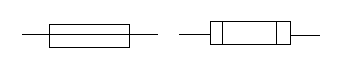 Simboli instalacionog topljivog osigurača
Prema IEC i drugima važećim standardima osigurači se, u opštem slučaju, dijele prema:
konstrukciji i
karakteristikama delovanja
Prema konstrukciji razlikujemo dva tipa 
topljivih osigurača:

osigurače tipa D (za montažu na razvodnim tablama)
osigurače tipa B (za ugradnju u električne uređaje i aparate)

Poseban tip topljivih instalacionih 
osigurača su 
niskonaponski visokoučinski osigurači
Topljivi instalacioni osigurači tipa D
Topljivi instalacioni osigurači tipa D se najčešće 
primjenjuju za osiguranje električnih prijemnika u 
električnim instalacijama stambenih zgrada. 

Sastoje se od sljedećih djelova:
podnožja (osnove) osigurača
topljivog umetka (patrone) osigurača sa čeonim kontaktima
kalibarskog prstena
kape osigurača sa navojem
Izgled topljivog instalacioni osigurača tipa D
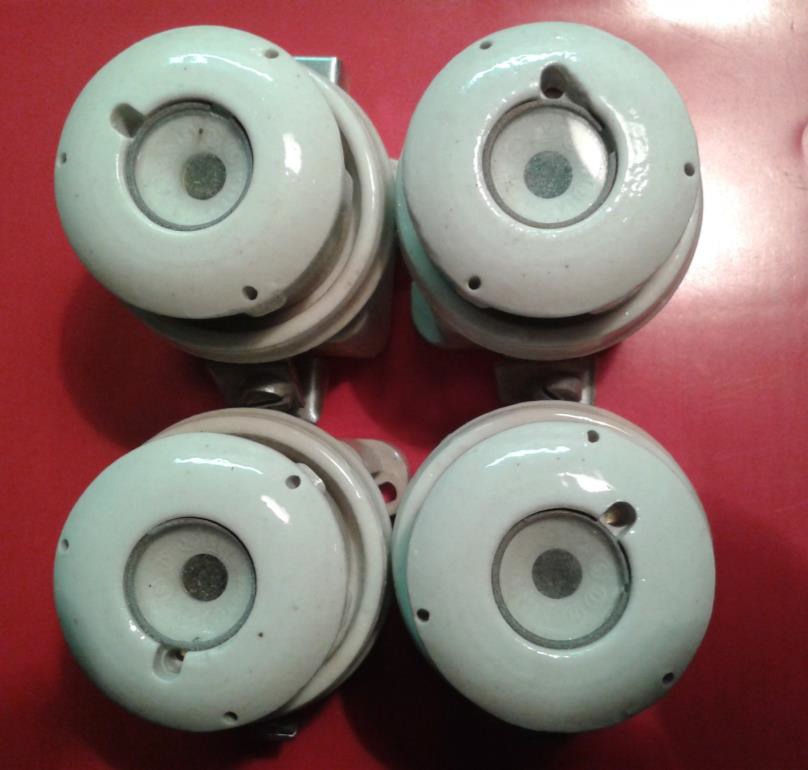 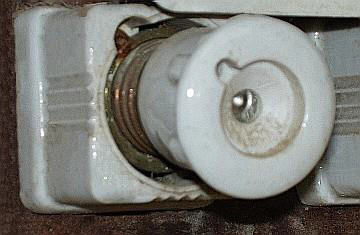 Primjer razvodne table sa topljivim instalacionim osiguračima tipa D
Konstrukcija topljivog instalacionog osigurača tipa D
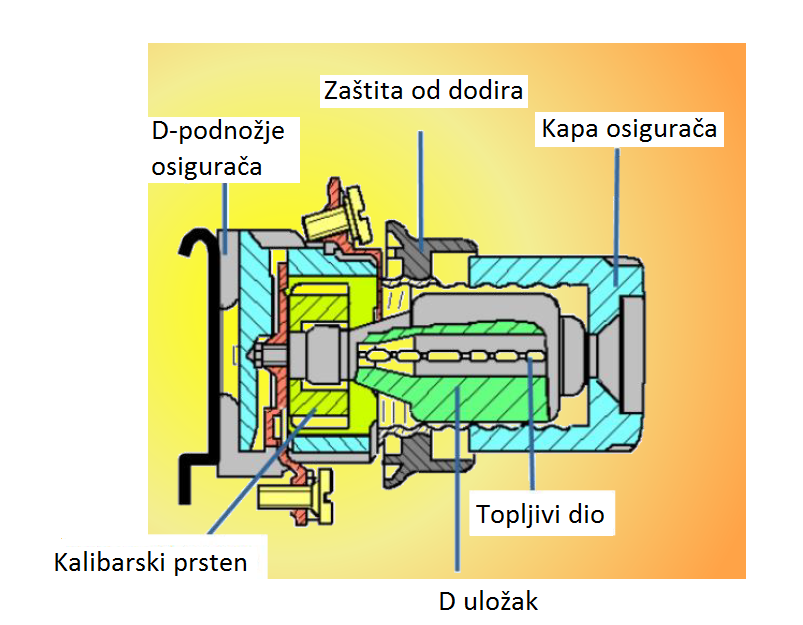 Podnožje topljivih instalacionih osigurača tipa D
Podnožje služi za učvršćenje osigurača i snabdjeveno je
stezaljkama za priključak dovodnih provodnika. 
Izrađuju se od porcelana. 

Prema položaju priključnih krajeva razlikujemo:
UZ –univerzalno podnožje za priključak provodnika sa spoljne strane
TZ –podnožje za priključak provodnika sa zadnje strane
EZ –podnožje za priključak sa prednje strane
Podnožja topljivih instalacionih osigurača tipa D
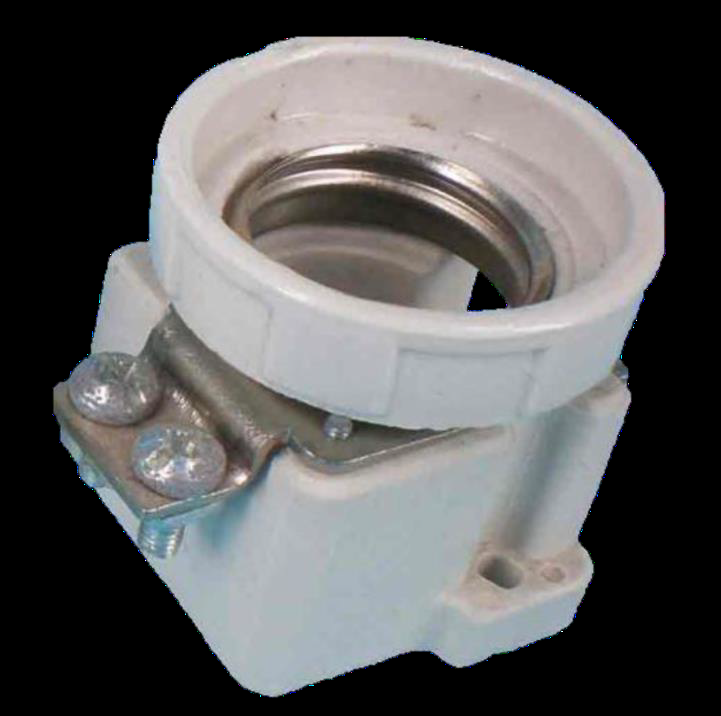 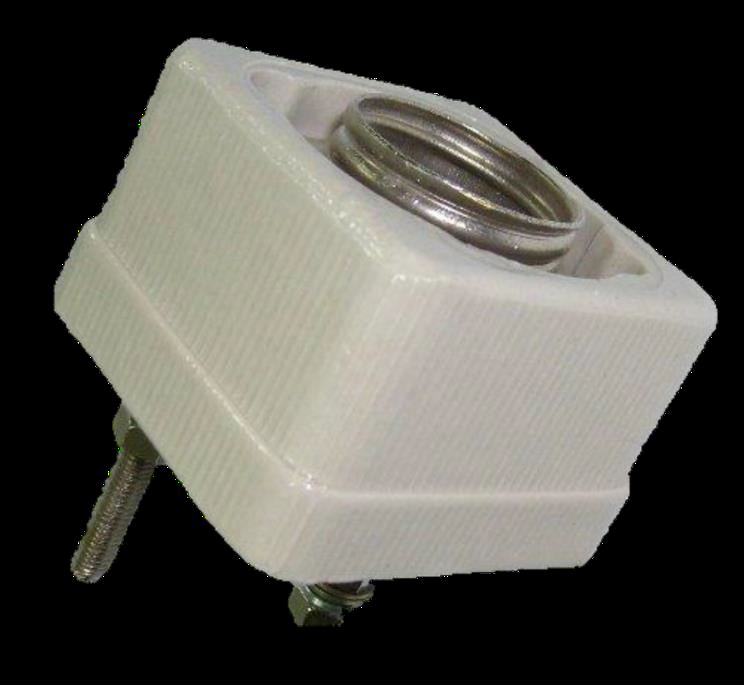 UZ                         TZ                         EZ
Izrađuju se i specijalna podnožja: za vazdušni vod, 
podnožje zatezni izolator i sl.

Podnožja topljivih instalacionih osigurača se izrađuju za
sledeće nazivne veličine: nazivni napon 500 V i nazivnu
struju 25,63,100 i 200A. Obeležavaju se sa:
D-II do 25 A, 
D-III do 63 A, 
D-IV do 100 A i 
D-V 200 A.
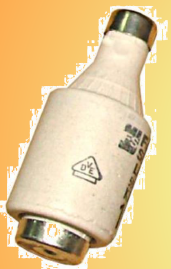 Topljivi umetak instalacionih osigurača tipa D
Poprečni presek kroz topljivi umetak:

1-podnožni kontakt, 
2-tijelo umetka, 
3-šupljina ispunjena mješavinom kvarcnog pijeska i liskuna (vatrostalna ispuna), 
4-topljiva nit, 
5-zatezna žica, 
6-signalno okce (zastavica), 
7-opruga za izbacivanje zastavice, 
8-čeoni kontakt
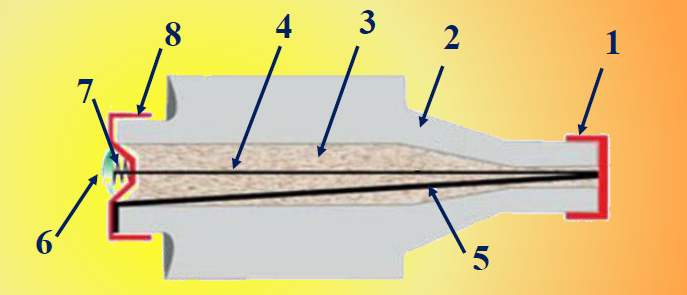 Objašnjenje:
Topljivi umetak instalacionih osigurača tipa D se sastoji od tijela umetka valjkastog 
oblika načinjenog od porculana i dva kontakta. U unutrašnjosti umetka je cilindrična 
šupljina kroz koju prolazi topljiva nit osigurača. Sama šupljina je ispunjena 
mješavinom kvarcnog peska i liskuna koja sprečava eksploziju umetka prilikom 
pregorjevanja niti, jer oduzima višak toplote i time omogućava prekidanje strujnog 
kola osigurača u zatvorenom vatrostalnom prostoru. Signalno okce osigurača 
pokazuje ispravnost topljivog umetka. Često ga nazivaju i signalnom zastavicom. 
Načinjeno je od metala i postavljeno u udubljenje prednjeg čeonog kontakta. 
Učvršćeno je o tanku zateznu nit koja prolazi čitavom dužinom umetka. Ova zatezna 
otporna žica zateže topljivu nit; kada ova pregori, otporna žica se olabavi i pomoću 
jedne male opruge izbacuje signalno okce, što je znak da je topljivi umetak pregoreo i 
da ga treba zamijeniti. Po pregorjevanju potrebno je zamijeniti cio umetak. Strogo je 
zabranjeno "krpljenje" osigurača, tj. ulaganje žice u pregoreli umetak, jer  
takva"popravka" osigurača može izazvati požar zbog pregorevanja električnih vodova 
instalacije, i to na sasvim drugom mjestu, udaljenom od kutije s osiguračima.
Donji deo topljivog umetka je izdužen, a na čeonom metalnom kontaktu
utisnuta je oznaka za nazivni napon i nazivnu struju umetka.
Kalibarski prsten instalacionog osigurača tipa D
Unutar podnožja se nalazi keramički kalibarski prsten u 
obliku šupljeg valjka koji obezbeđuje strujnu
nezamenljivost, tj. sprečava ubacivanje umetka za struju 
veću od one koju prsten dozvoljava. 
Strujna nezamjenjivost se se postiže upotrebom
različitih prečnika, odnosno dijametara (otuda slovo D), 
vrata umetka i otvora kalibarskog prstena.
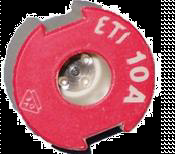 Kapa osigurača
Kapa osigurača je napravljena od porculana sa 
uglavljenim mesinganim zavrtnjem u obliku čaure. 
Kapa omogućava povezivanje strujnog kola u 
osiguraču od ulaznog do izlaznog zavrtnja. Na 
prednjoj strani kape nalazi se kružni otvor 
zatvoren providnim staklom kroz koji je moguće 
videti kada je topljivi umetak pregoreo.
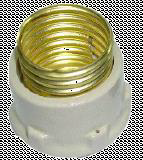 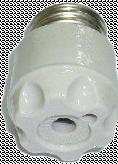 Topljivi instalacioni osigurači tipa B
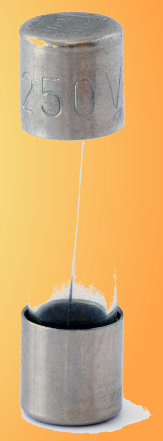 Ugrađuju se u električne prijemnike. 
Sastoje se od osnove i topljivog umetka. 
Topljivi umetak čine telo umetka napravljeno od stakla i dve mesingane cilindrične kape koje zatvaraju tijelo umetka, sa svake strane po jedna. 
U unutrašnjosti tijela umetka je topljiva srebrna nit koja pregorjeva prilikom preoptrećenja i kratkog spoja. Da je umetak pregoreo vidi se kroz stakleno tijelo umetka.